Linear Kinematics – Vector Velocity
Contents:
Quantities and +/-
Examples of + and - velocity
Whiteboard
Kinematic Quantities:
-
-4 m
0 m
+4 m
+
s = +5 m
s = -6 m
In our world, there are two directions   -   and   +
s - Displacement   (m)	 - Distance and direction
v - Velocity	         (m/s)    - rate change of displacement
a - Acceleration    (m/s/s)  - rate change in velocity
Show velocity + and -
Meter sticks/car/volvo at intersection
Show acceleration + and –
C. P. and the Suburban
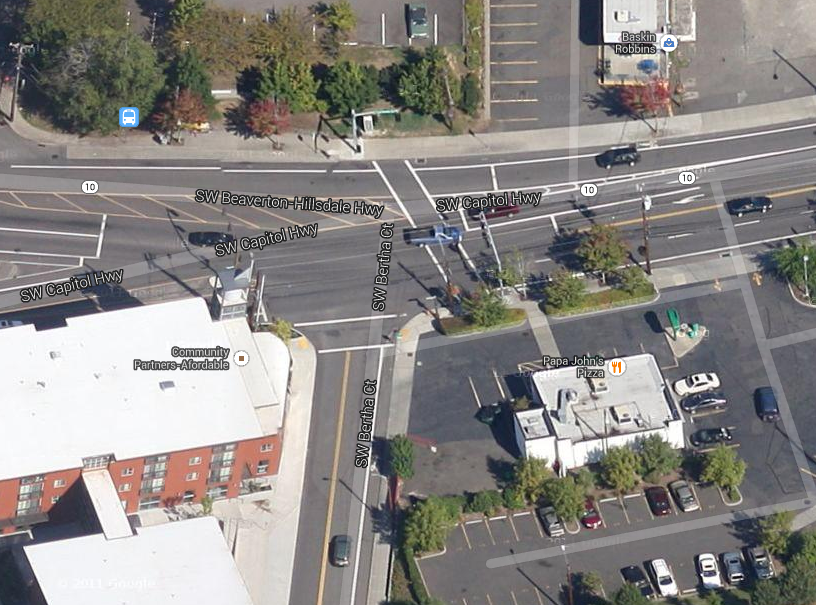 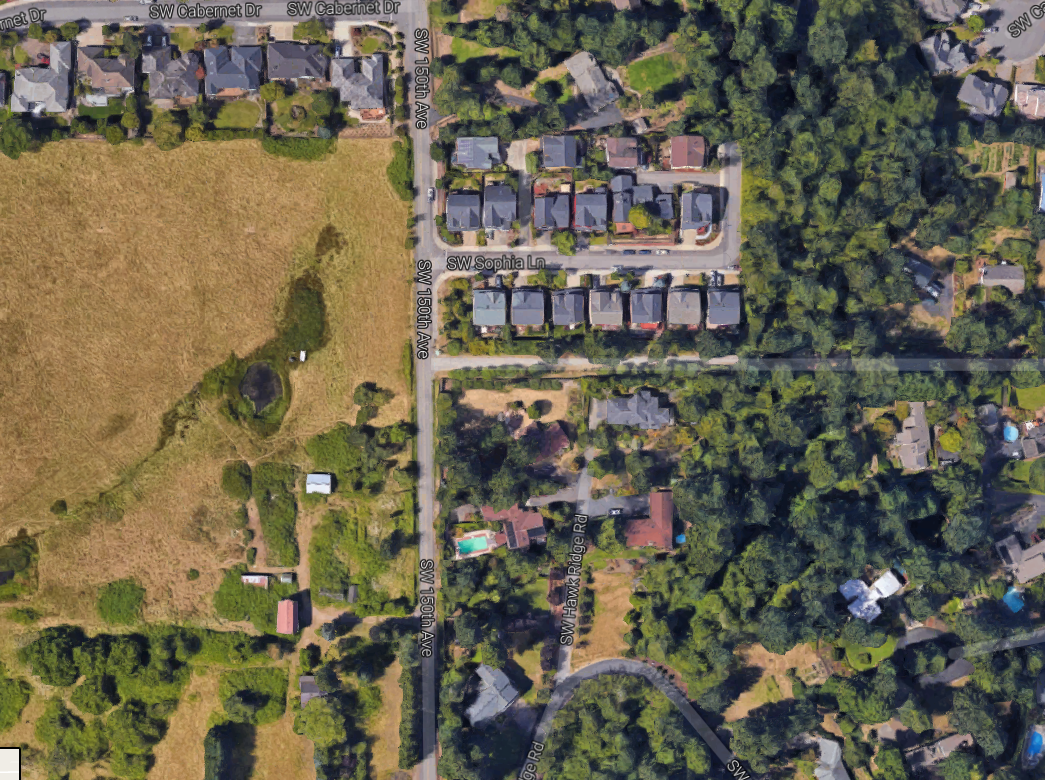 Whiteboards:
 + or - Velocity
1 | 2 | 3
A car has a velocity of -2.4 m/s for 36 seconds.  What is its displacement in this time, and if it started at a position of +127.0 m, where will it end up?
v = s/t
s = (-2.4 m/s)(36 s) = -86.4 m  (-86 m)
So we are at 127.0 + -86.4 = 40.6 m  (41 m)
displacement -86 m, end up at 41 m
A train starts at a position of -35.1 m and ends at a position of 12.5 m in a time of 13.8 seconds.  What was its velocity during this time?
v = s/t
s = 12.5 - -35.1 = +47.6 m
v = (47.6 m)/(13.8 s) = 3.449275362 m/s  3.45 m/s
+3.45 m/s
A train has a velocity of -25.2 m/s and ends up at a position of -57 m after a time interval of 15 seconds.  What was its displacement during this time, and where did it start?
v = s/t
s = s = (-25.2 m/s)(15 s) = -378 m  (-380 m)
Since it moved -378 m, it must have started + 378 m from -57 m, so it started at 321 m. (+320 m)
-380 m, +320 m